JEZUITI
Družba Jezusova
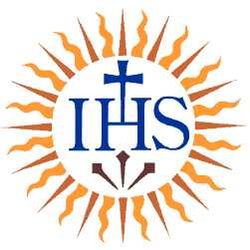 UVOD
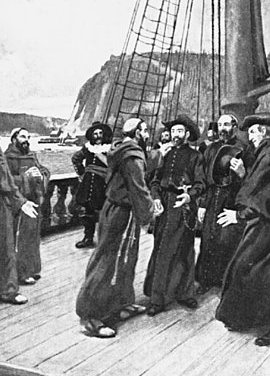 Moški redovniki RKC,
ustanovljena leta 1534,
Družba Jezusova
	(Societas Iesu oz. Societatis Jesu),
danes okoli 21.000, 
»Vse v večjo Božjo slavo«
	(Ad maiorem Dei gloriam).
ZGODOVINA
15. avgust 1534 - Ignacij Lojolski (metoda duhovnih vaj),
revščina, celibat in misijonarsko delo,
Jezusova druščina  Družba Jezusova,
1537: pooblastilo papeža Pavla III,
27. 9. 1540: Pavel III jih potrdi uradni katoliški red (omejitev 60!),
14. 3. 1543: omejitev odstranijo in Ignacij postane prvi vodja Jezuitov,
osredotočeni na
	3 aktivnosti:
šolstvo,
širjenje vere,
zaustavljanje 
	protestantizma,
1554: napisana Jezuitska ustava.
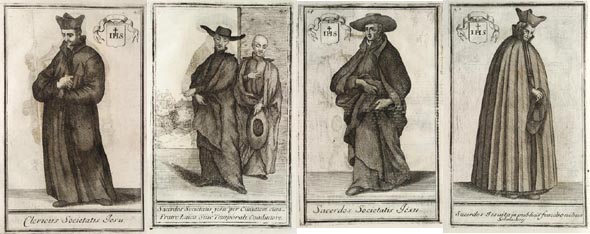 ŠOLSTVO
Ignacij je zasnoval ''Rimski kolegij'', leta 1556 povišan na raven univerze,
     ''Collegium Germanicum'‘, ''Biblicum'‘ in "Institutum Orientale", 
     jezuitska pedagogika vključuje gledališče.
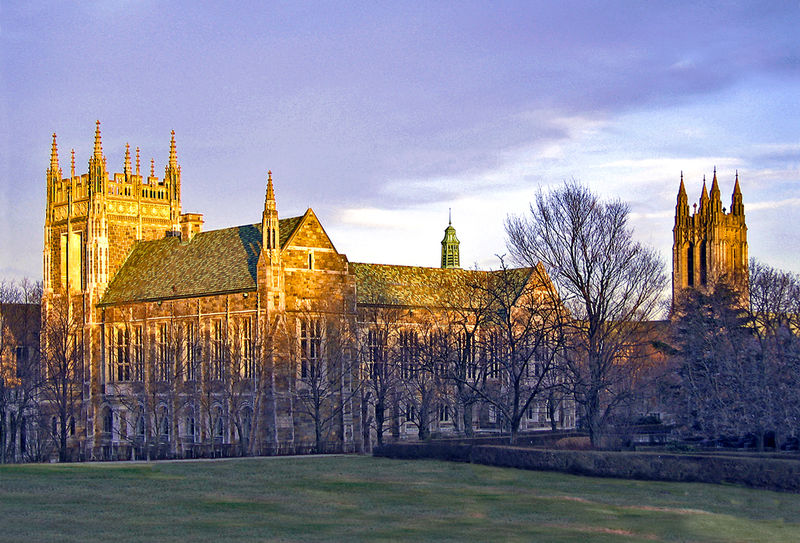 DOPRINOS DRUŽBI
geografija, astronomija, matematika, jezikoslovje,
1673: Jacques Marquette prevozi 1700 milj Mississippija,
Antonio de Andrade je kot prvi Evropejec prečkal Himalajo,
Barnabas Cabo iz J Amerike v Evropo prinese skorjo kininovca (=jezuitska skorja)  zdravilo proti malariji,
prinesejo dežnik, vanilijo in druge dišavnice.
Paragvaj, Brazilija, Argentina in Urugvaj  redukcije,
t.i. Jezuitska država v Paragvaju je obstajala prek 150 let (1610-1767).
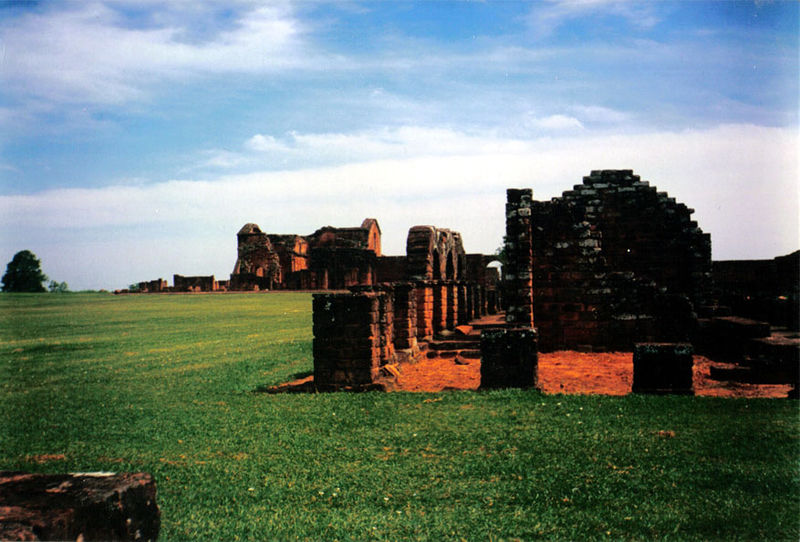 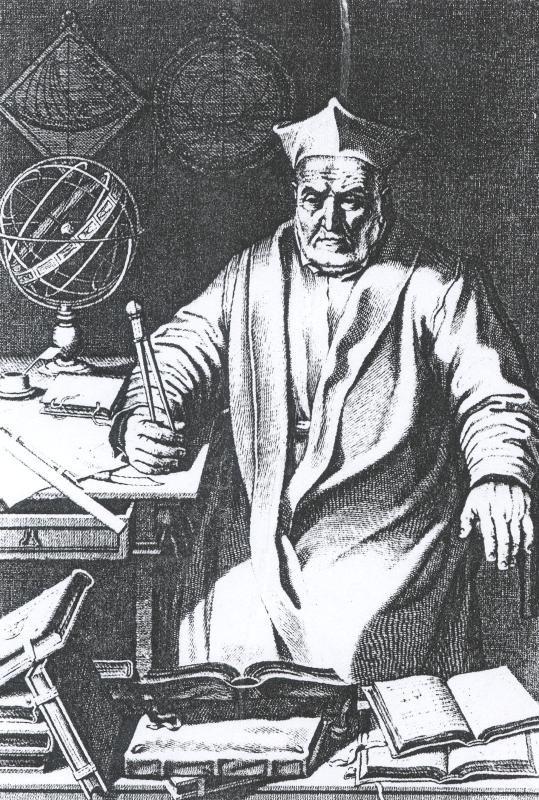 Christoph Clavius: 
reforma koledarja papeža 
	Gregorja XIII (1582),
kraterji na Luni. 
Jezikoslovje:
prve slovnice za kitajščino,
študij sanskrta,
slovar izrazov, za vsa indijanska plemena. 
Athanasius Kircher: 
"Laterna magica’’,
stroj za računanje,
merjenje temperature z živim srebrom.
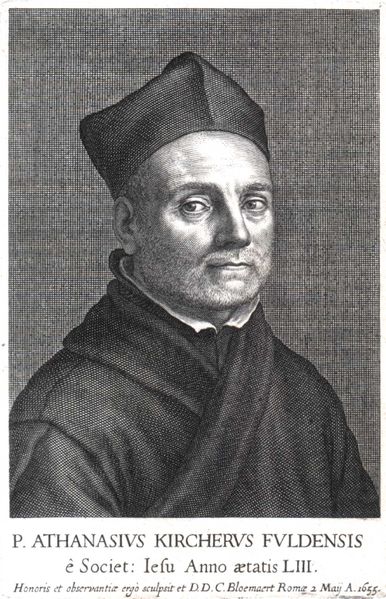 IZGON JEZUITOV
Očitki:
prizanesljiva morala,
slaboten in pristranski bog,
preveč naj bi bili zapleteni v stvari tega sveta, na nebesa pa pozabljali,
Prvi spopad: José de Carvalho e Mello sproži reformiranje Portugalske, pri čemer je nastopil zoper ovire državni oblasti,
Jezuiti vpleteni v zaroto in izgnani.
Francija: delo patra Berruyera z naslovom Historie du Peuple de Dieu (Zgodovina božjega ljudstva) 
18. novembra 1764 je kralj Francije izključil jezuite iz svojega kraljestva.
1766: ljudska vstaja, imenovana upor klobukov, prestrašila kralja Karla III. 
pismo, ki je vključevalo zasedbo jezuitskih hiš in izgon iz dežele.
UKINITEV REDA
Evropski vladarji pripravljalo nasilno ukinitev reda,
julij 1773: papež Klemens XIV podpiše dokument o ukinitvi Družbe Jezusove,
opozori na zasluge jezuitov pri širjenju vere, 
povdari dolžnost, da zaradi miru in preprečitve prepirov in razdora znotraj Cerkve ukine jezuitski red.
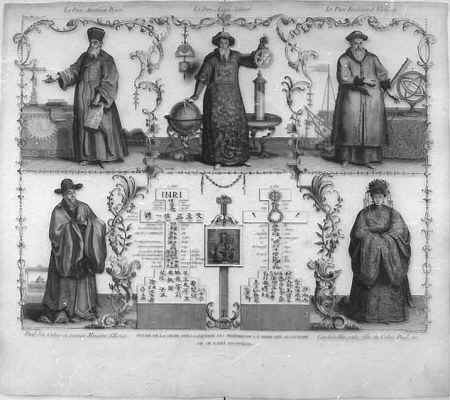 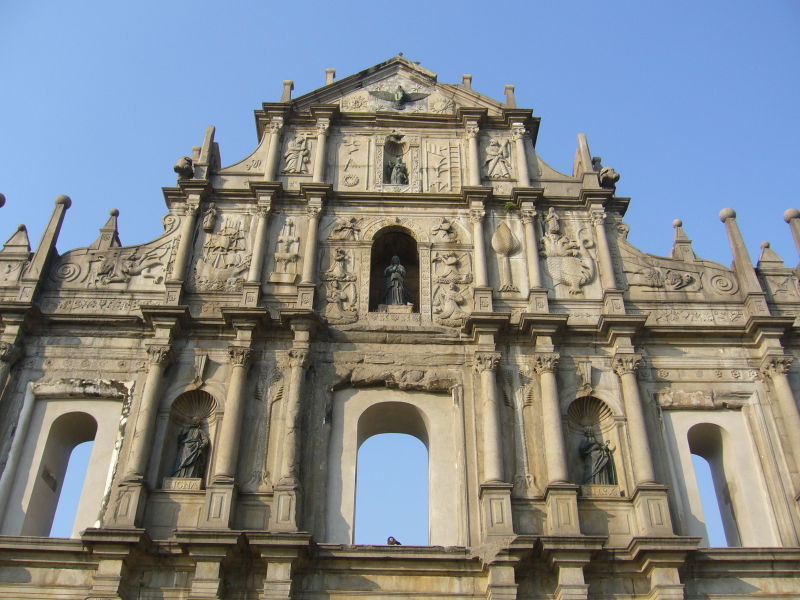 V nekatoliških deželah jezuitom dovolijo obstanek  red se je lahko širil,
Rusija pod Katarino II,
Prusija pod Fridrihom II,
7. avgusta 1814: papež Pij VII. ponovno vzpostavi red, 
finančna podpora,
dejavnosti, ki so bile nekoč razpoznavni znak jezuitov, so že prevzeli drugi  področja delovanja jezuitov v Cerkvi so bila za jezuite v 19. stoletju manj izrazita in spektakularna kot v 17. in 18. stoletju.
IGNACIJ LOJOLSKI
Rojen leta 1491 v španski pokrajini Baskija,
v Manresi, kraju blizu Montserrata v Kataloniji, je preživel eno leto v molitvi in askezi,
knjižica Duhovne vaje,
njegova želja je bila, da bi lahko živel in deloval v Sveti deželi,
v času inkvizicije je imel težave z obtožbami o hereziji, zato se je posvetil filozofskemu in potem še teološkemu študiju,
1541: Ignacij je bil enoglasno izvoljen za prvega vrhovnega predstojnika,
ostane v Rimu, kjer vodi mlado Družbo, sestavi njene konstitucije, si veliko dopisoval z drugimi jezuiti in tudi pastoralno deloval,
skrb za reveže, prostitutke, judje in podobni,
31. julija 1556 je Ignacij v Rimu umrl,
1622: razglašen za svetnika.
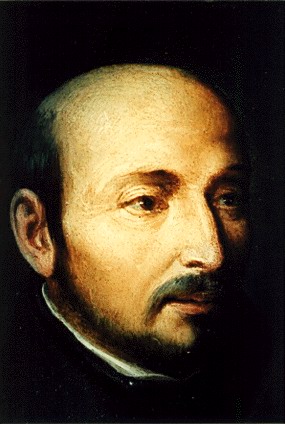